ESCUELA SUPERIOR POLITÉCNICA DEL LITORAL
INSTITUTO DE CIENCIAS MATEMÁTICAS
Guayaquil – Ecuador
2009
“Análisis del cumplimiento tributario de una empresa cuya actividad es la transportación de combustible y derivados de petróleo, por vía marítima y cabotaje; correspondiente al período fiscal 2008.”
María Soledad Novillo Bustos.
Alex Andrés Bayas Egas.
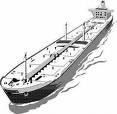 Previo a la obtención del título de:
AUDITOR- CPA
2009.
Conocimiento del Negocio
Costos y 
Gastos
Característica
Ventas
Comunicación
Actividad 
Principal
Valores y Cultura 
Organizacional
RIESGOS
R.  por la Ubicación 
Geográfica
Riesgo Inherente
Riesgo
País
Riesgo por la 
Actividad Empresarial
Riesgo de Recursos
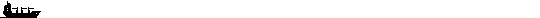 Riesgo 
País
Riesgo de 
Control.
Metodología de la Auditoria Tributaria
Informe
Planeación
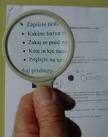 Instrumentación
Examen
PLANEACIÓN
Obligación tributaria
Alcance de Auditoría
Motivo
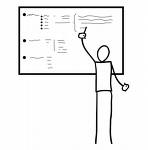 Diagnóstico Preliminar.
Objetivo de Auditoría.
Riesgo de 
Auditoría
Preparación del proyecto
Proced.
Métodos
a emplear
INSTRUMENTACIÓN
Recopilación 
De información
INSTRUMEN
TACIÓN
Técnicas de recolección
Procedimientos
EXAMEN
Introducción
Propósito
Pruebas.
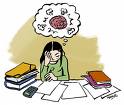 Papeles de trabajo
Evaluación de procesos
Cuentas relacionadas.
Diagrama Ishikawa
Control Interno
Objetivos de la planeación
Conocimiento del negocio
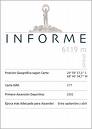 INFORME
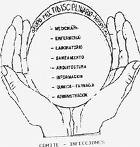 CONCLUSIONES
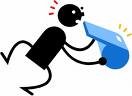 Recomendaciones
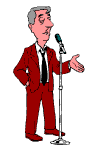 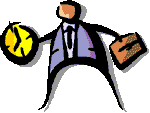 GRACIAS 
POR SU ATENCIÓN !!!
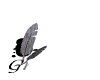